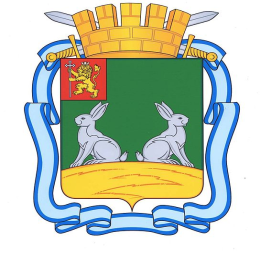 «БЮДЖЕТ ДЛЯ ГРАЖДАН»
БРОШЮРА 
об исполнении бюджета 
города Коврова за 2017 год
Содержание:
1. Вводная часть………………………………..……
2. Исполнение городского бюджета по доходам …………………………………………………….…….
3. Исполнение городского бюджета по расходам …………………………………………………………..
4. Источники финансирования дефицита городского бюджета ……………………………..…..
5. Итоги реализации муниципальных программ ………………………………………………..………….
ВВОДНАЯ ЧАСТЬ
Бюджет - форма образования и расходования денежных средств, предназначенных для финансового обеспечения задач и функций государства и местного самоуправления;
Доходы бюджета - поступающие в бюджет денежные средства, за исключением средств, являющихся в соответствии с Бюджетным Кодексом источниками финансирования дефицита бюджета;
Расходы бюджета - выплачиваемые из бюджета денежные средства, за исключением средств, являющихся в соответствии с Бюджетным Кодексом источниками финансирования дефицита бюджета;
Дефицит бюджета - превышение расходов бюджета над его доходами;
Профицит бюджета - превышение доходов бюджета над его расходами .
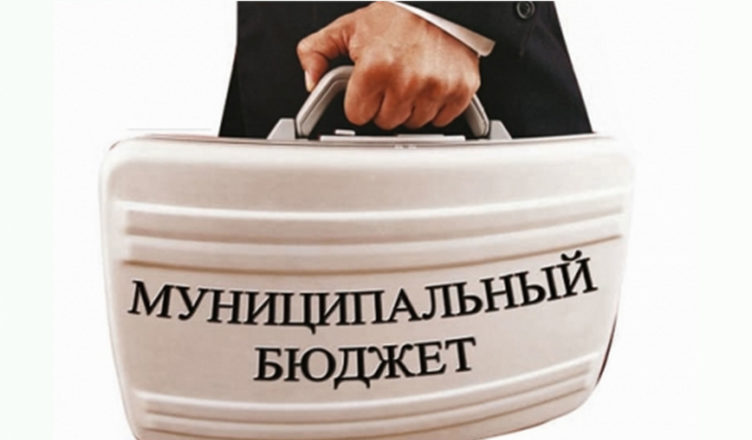 Бюджетная система Российской Федерации
На уровне 
Российской 
Федерации
Федеральный 
бюджет
Бюджеты государственных 
внебюджетных фондов
Бюджеты 
субъектов РФ
Бюджеты территориальных государственных 
внебюджетных фондов
На уровне
 субъекта
 РФ
Бюджеты
городских округов
Бюджеты муниципальных районов
На уровне 
местного
самоуправления
Бюджет
 города Коврова
Гражданин и его участие в бюджетном процессе
Гражданин как налогоплательщик
 платит налоги, часть которых поступает в бюджет города
Участие в публичных слушаниях по исполнению бюджета
Участие в публичных слушаниях по проекту бюджета
Бюджет
Гражданин как получатель социальных гарантий и муниципальных услуг       в учреждениях образования, культуры, физической культуры и спорта, ЖКХ и других
Структура бюджета
Источники финансирования дефицита бюджета
Расходы
Доходы
Бюджет
Основная характеристика бюджета
Профицит
Дефицит
расходы
доходы
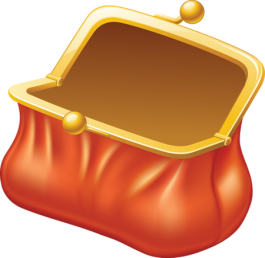 доходы
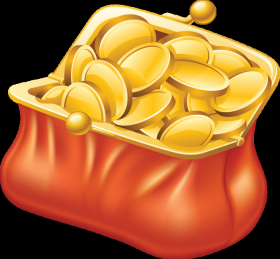 расходы
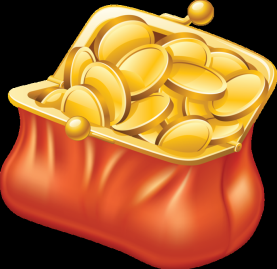 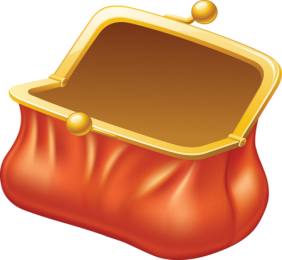 При превышении доходов над расходами принимается решение как их использовать
При превышении расходов над доходами принимается решение об источниках покрытия дефицита бюджета
Одним  из принципов бюджетной системы РФ является принцип сбалансированности. Сбалансированность бюджета означает, что объем расходов бюджета должен соответствовать суммарному объему доходов бюджета и поступлений источников финансирования его дефицита, уменьшенных на суммы выплат из бюджета, связанных с источниками финансирования дефицита бюджета и изменением остатков на счетах по учету средств бюджетоа.
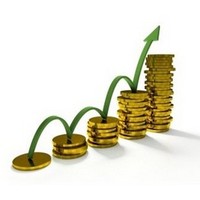 Межбюджетные отношения – взаимоотношения между публично-правовыми образованиями по вопросам регулирования бюджетных правоотношений, организации и осуществления бюджетного процесса.

Межбюджетные трансферты – средства, предоставляемые одним бюджетом бюджетной системы Российской Федерации другому бюджету бюджетной системы Российской Федерации.
Средства вышестоящих бюджетов предоставляются в виде межбюджетных трансфертов в форме
Субвенции
Субсидии
Дотации
Предоставляются 
без определения 
конкретной цели 
их использования
 
Например, в случае недостаточности собственных доходов муниципального образования из областного бюджета ему выделяют дотацию
Предоставляются 
для того, чтобы получатель смог выполнить переданные ему полномочия 

Например, передав обязанность по государственной регистрации актов гражданского состояния городу Коврову, Владимирская область предоставляет средства для её осуществления в виде субвенции
Предоставляются 
для софинансирования расходов бюджета нижестоящего уровня 

Например, на ремонт улиц города из областного бюджета могут выделяются дополнительные средства в виде субсидии
Основные показатели социально-экономического развития  города Ковров за 2017 год
* По организациям, не относящимся к субъектам малого предпринимательства
В 2017 году в Коврове осуществляли финансово-хозяйственную деятельность 183 крупных и средних предприятий, где трудились 41 000 работника. Наибольшего роста объема отгруженной продукции достигли организации по обработке древесины и производству изделий из дерева и пробки, кроме мебели, производству изделий из соломки и материалов для плетения – 124,1 %, по производству изделий из пластмасс – 123,1%.
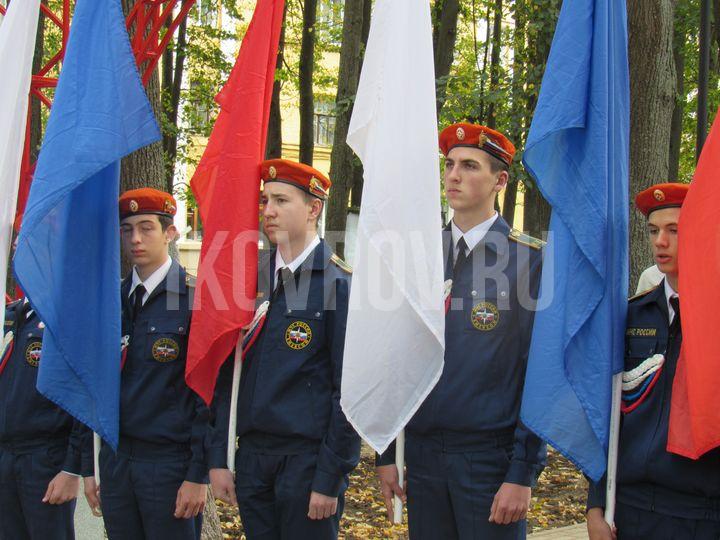 С 2017 года в городе Коврове реализуется приоритетный проект «Формирование комфортной городской среды».  Благоустроено 25 дворовых территорий, 1 сквер и 1 парк.
         19 сентября 2017 года состоялось открытие сквера Оружейников на пересечении улиц Лепсе и Тимофея Павловского. Сквер находится в центре исторического микрорайона «Красный металлист». Здесь и поныне проживают специалисты завода им. В.А.Дегтярева. Оформление сквера передает суть событий, которые происходили на ковровской земле в разные годы. Сквер является связующим звеном всех поколений. Люди старшего возраста уже полюбили лавочки, дети – детскую площадку.  
          В 2017 году закончено благоустройство парка им.Пушкина. Теперь он называется Ковровский историко-мемориальный парк «Иоанно-Воинский некрополь».  В парке появился новый объект памяти – жертвам политических репрессий. Проект был разработан художником завода им. В.А.Дегтярева, членом Союза художников России П.Раскиным. Мемориал представляет  собой символический образ, объединяющий в одном барельефе политического заключенного ГУЛАГ.
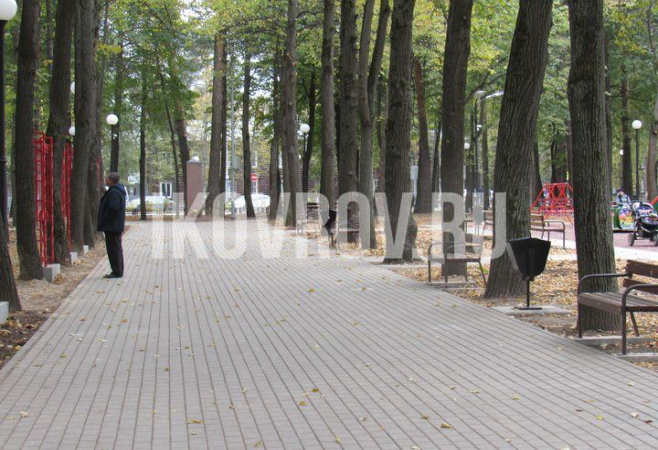 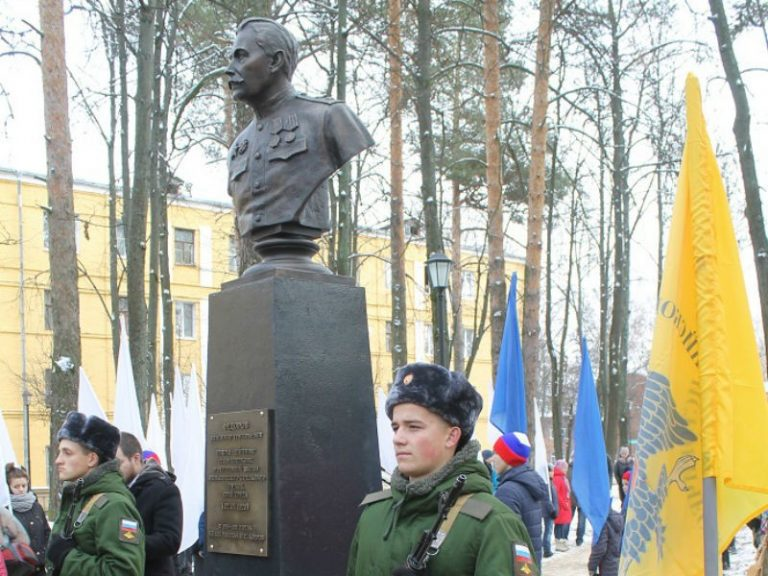 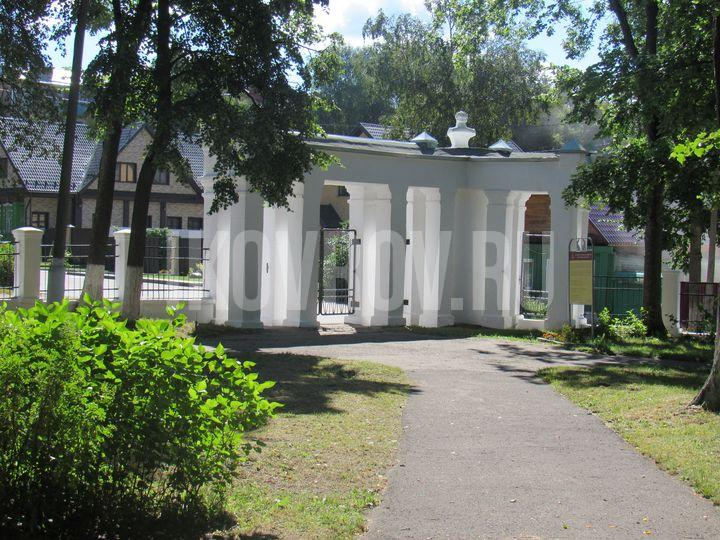 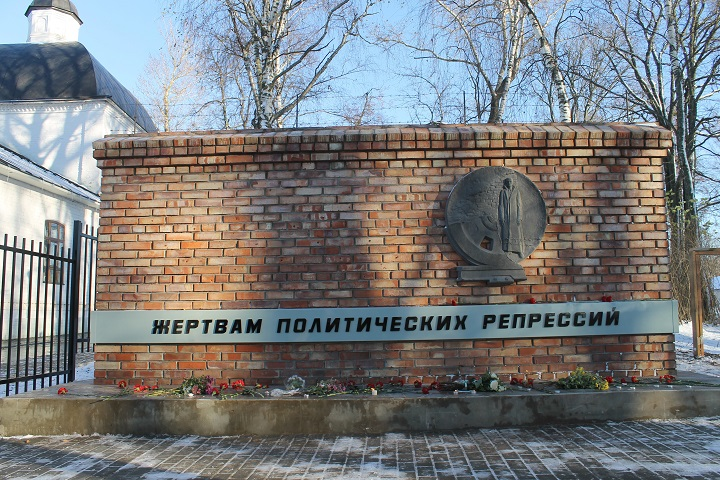 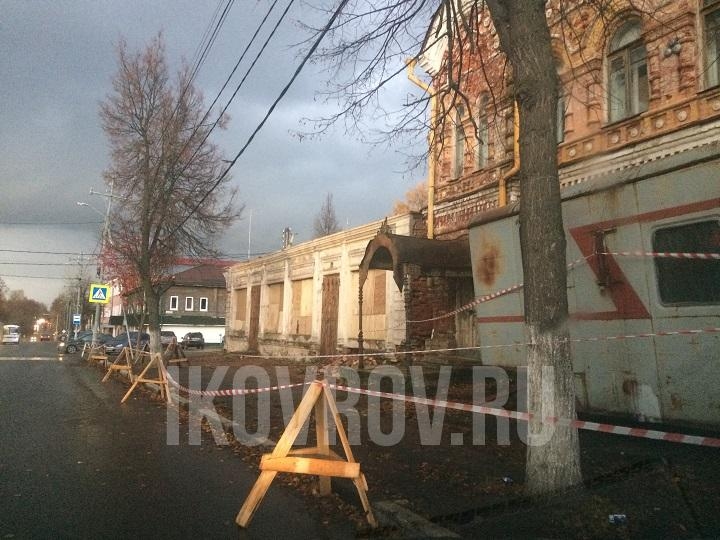 В  2017 году началась реализация амбициозного и важного для города  Коврова проекта – создание музея Воинской Славы.  Первая очередь музея, а именно мультимедийный лазерный тир с дополненной реальностью с использованием нескольких образцов оружия, производимых на Ковровских предприятиях, а также  мультимедийный лекционный зал  будут открыты в 2018году. Плановая дата открытия всего музейного комплекса – 2020год.
                В 4 квартале 2017 года начались работы по реконструкции трибун и мотобольного поля МАУ СК «Мотодром» . 
                Для реализации этапа 2017 года подпрограммы «Переселение граждан из аварийного жилищного фонда» завершено строительство 109-квартирного 5-ти этажного жилого дома по ул. Белинского, 9а, в который переселены жители аварийных домой № 15 по ул.Октябрьская и № 2 по ул.Володарского.
                 В 2017 году по региональной программе на 18 многоквартирных домах города Коврова проведен капитальный ремонт.
                 Многодетным семьям в 2017 году бесплатно предоставлено 24 земельных участка под индивидуальное жилищное строительство. 
                  24 молодые семьи получили социальные выплаты на приобретение жилья.
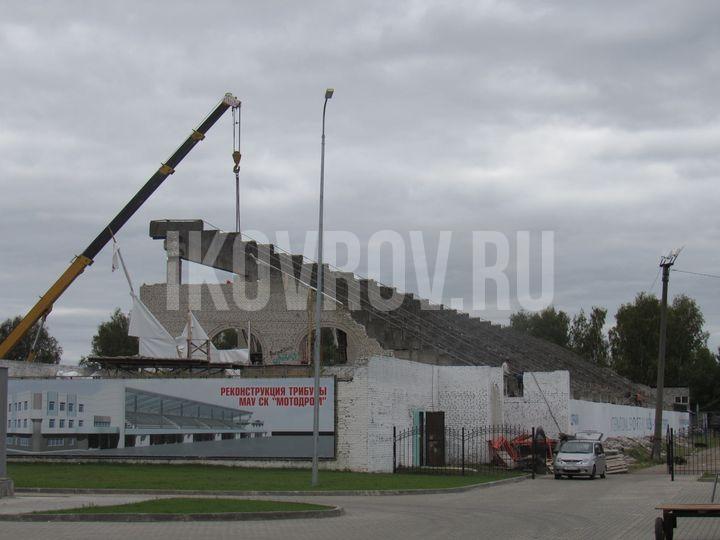 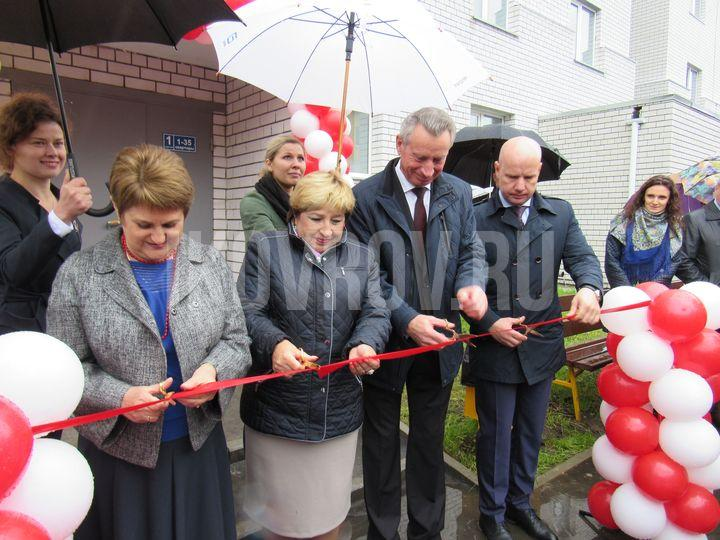 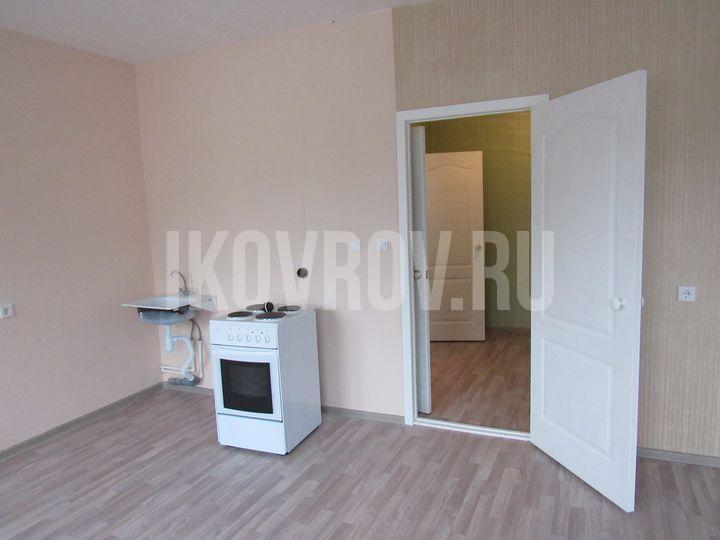 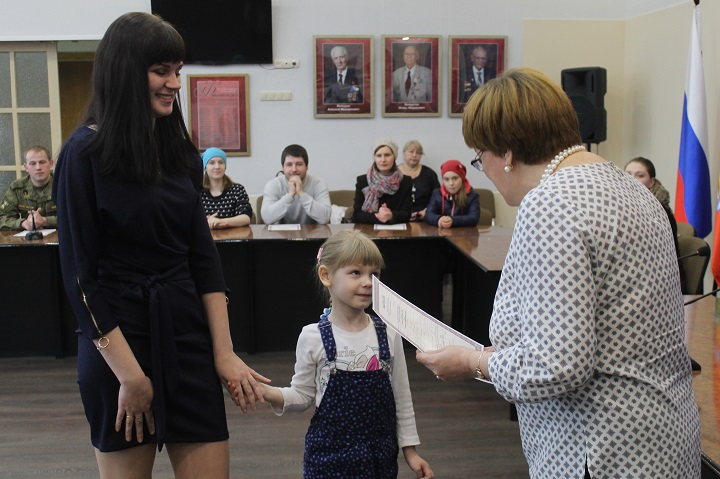 ИСПОЛНЕНИЕ ГОРОДСКОГО БЮДЖЕТА ПО ДОХОДАМ
В 2017 году в бюджет  города поступили доходы в сумме 2 442 290 тыс. руб., что составило   100,8 % утвержденного плана на год. Городской бюджет по доходам перевыполнен на 18 625,3 тыс. руб. По сравнению с 2016 годом доходы бюджета города в целом увеличились на 123 308,5 тыс. руб. или на 5 %.
Структура доходов городского  бюджета в 2015-2017  годах
тыс.руб.
+74536
+26 951
-15 333
-95 573
+64 105,8
-28 492
ДОЛЯ НАЛОГОВЫХ И НЕНАЛОГОВЫХ ДОХОДОВ В ОБЩИХ ДОХОДАХ БЮДЖЕТА 2014-2017 г.г.
ОБЪЕМ И СТРУКТУРА НАЛОГОВЫХ ДОХОДОВ ОТ ОБЩЕГО ОБЪЕМА  СОБСТВЕННЫХ ДОХОДОВ
Динамика поступления налоговых доходов в 2016-2017 годах
-31
Структураненалоговых доходов
Реализация мер по увеличению доходов бюджета города за 2017 год
Реализация мер по увеличению доходов бюджета города за 2017 год
Проведение работы МБУ «Город»  по снижению задолженности по плате за пользование муниципальными жилыми помещениями
Досудебные предупреждения должникам – 716
Заявления в суд о выдаче судебных приказов о взыскании задолженности – 753
Исковые заявления о выселении должников в менее благоустроенное жилье - 5
Соглашения с должниками о погашении задолженности - 51
ИСПОЛНЕНИЕ ГОРОДСКОГО БЮДЖЕТА ПО РАСХОДАМ
2 553 838
В пределах поступивших доходов и источников финансирования дефицита бюджета в отчетном периоде произведено расходов в сумме 2 457 145 тыс. руб. или 96 %  плановых назначений, что на 64 323  тыс. рублей больше, чем в 2016 году.
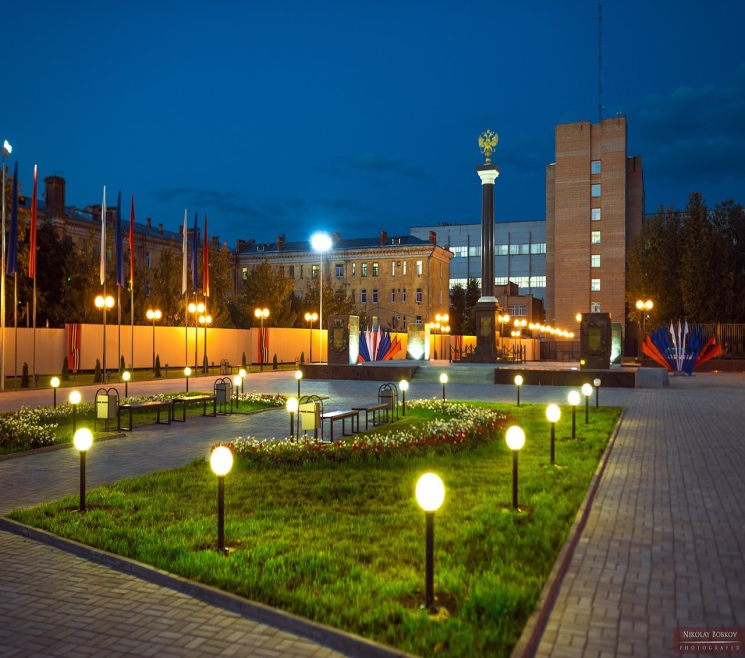 2 457 145
Функциональная структура расходов бюджета города Коврова за 2017 год
РАСХОДЫ БЮДЖЕТА г.Коврова за 2017 год
Структура расходов на образование
В  2017 году на территории  г . Коврова  функционировало 37 детских дошкольных учреждений (проведена реорганизация 3 детских дошкольных учреждений путем присоединения к другим ДОУ).  17 общеобразовательных школ (проведена реорганизация 1 общеобразовательной школы и 1 вечерней средней общеобразовательной школы путем присоединения), школы –интерната, 8 учреждений по внешкольной работе и 1 загородный оздоровительный лагерь (проведена реорганизация 1 оздоровительного лагеря путем присоединения к другому).
Структура расходов на культуру
Расходы по разделу «Социальная политика»
тыс.руб.
Расходы на физическую культуру и спорт
Расходы по разделу «Национальная экономика»
Расходы на жилищно-коммунальное хозяйство
Расходы по разделу «Общегосударственные вопросы»
Расходы на содержание органов местного самоуправления фактически составили 4,8% от общего объема расходов городского бюджета при утвержденном постановлением Губернатора Владимирской области от 01.07.2011 № 662 нормативе  5,4%.
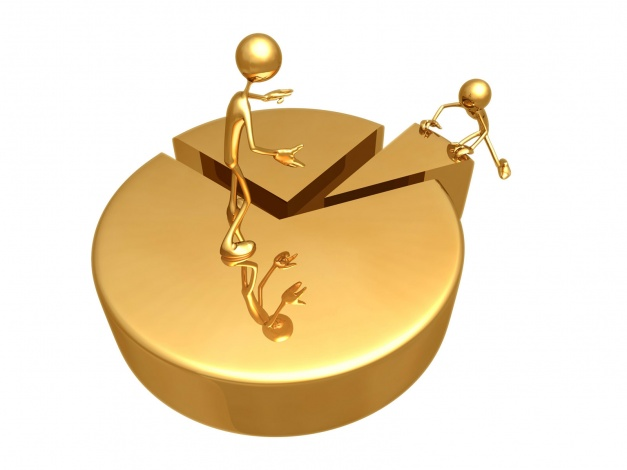 Расходы по разделу «Национальная безопасность и правоохранительная деятельность»
ИСТОЧНИКИ ФИНАНСИРОВАНИЯ ДЕФИЦИТА БЮДЖЕТА
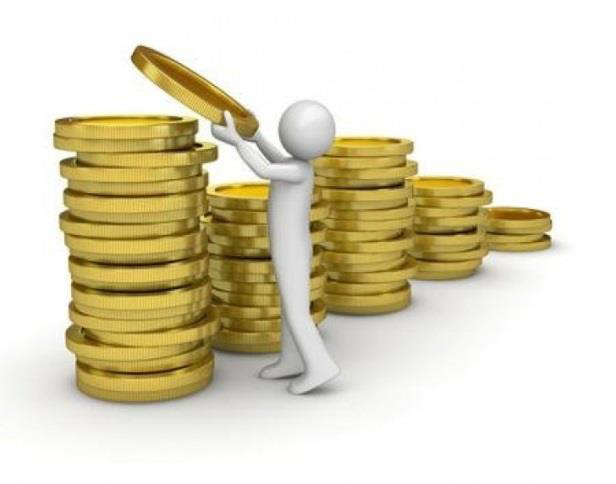 ИТОГИ  РЕАЛИЗАЦИИ МУНИЦИПАЛЬНЫХ  ПРОГРАММ  ЗА 2017 ГОД
тыс. руб.